Belmont Athletic Award Winners2015-16
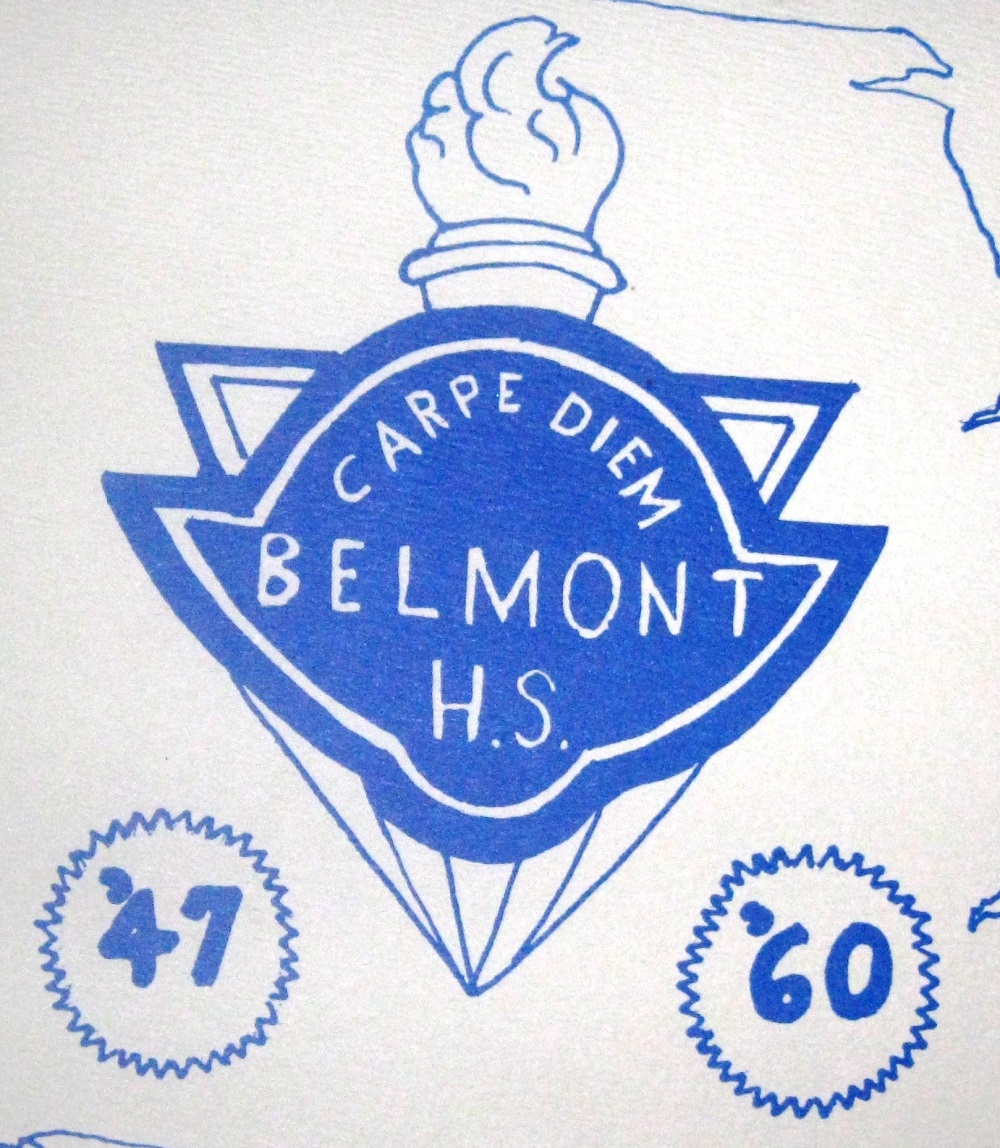 MC’s
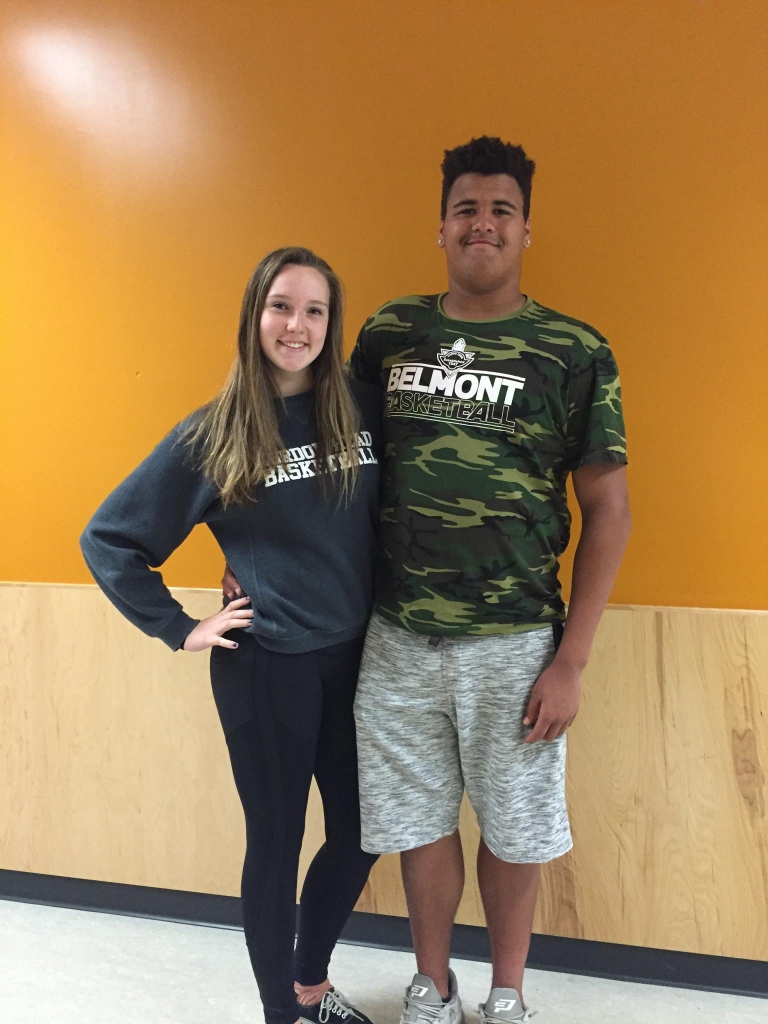 Gracie May and Dontae Bull
Top Scholar Athleteearned a GPA of at least 90% and made major contributions to one or more Belmont sports  teams
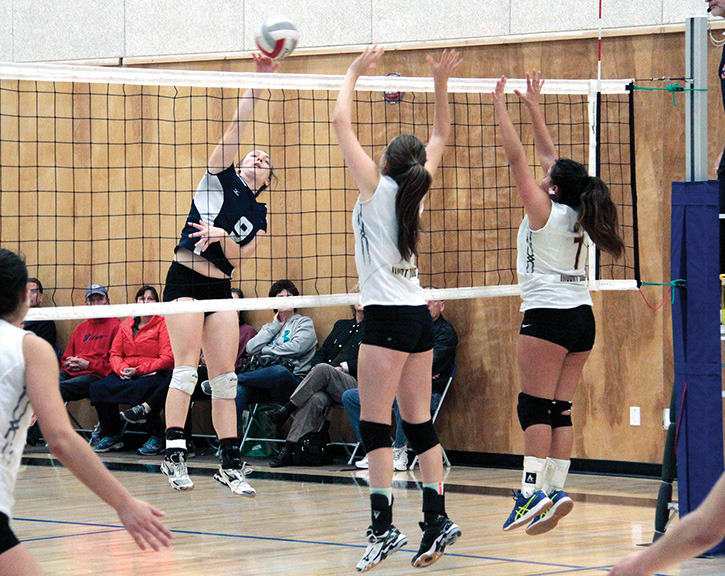 Jess Thomsen
Lloyd Powell Athletic Service Award
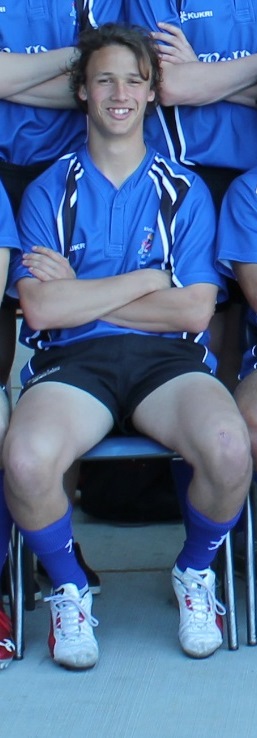 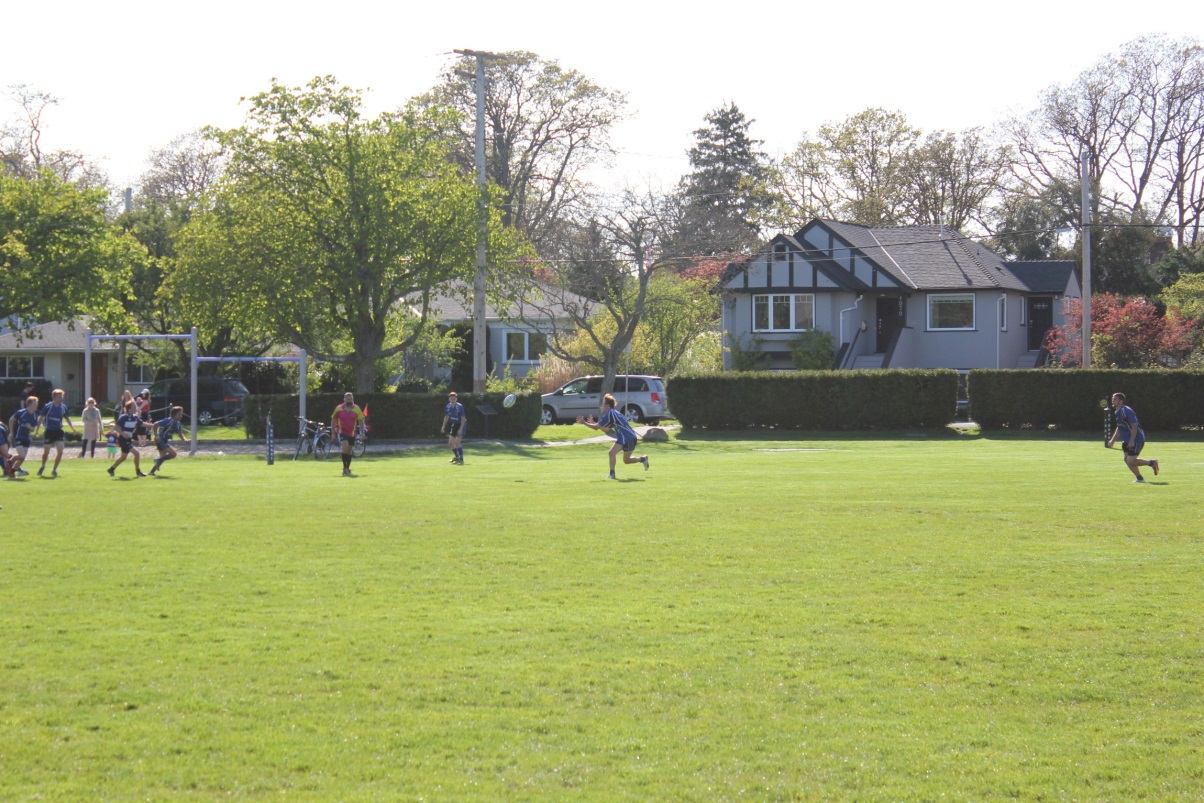 Connor Klatt
Grade 9 Girls’ Sportsmanship
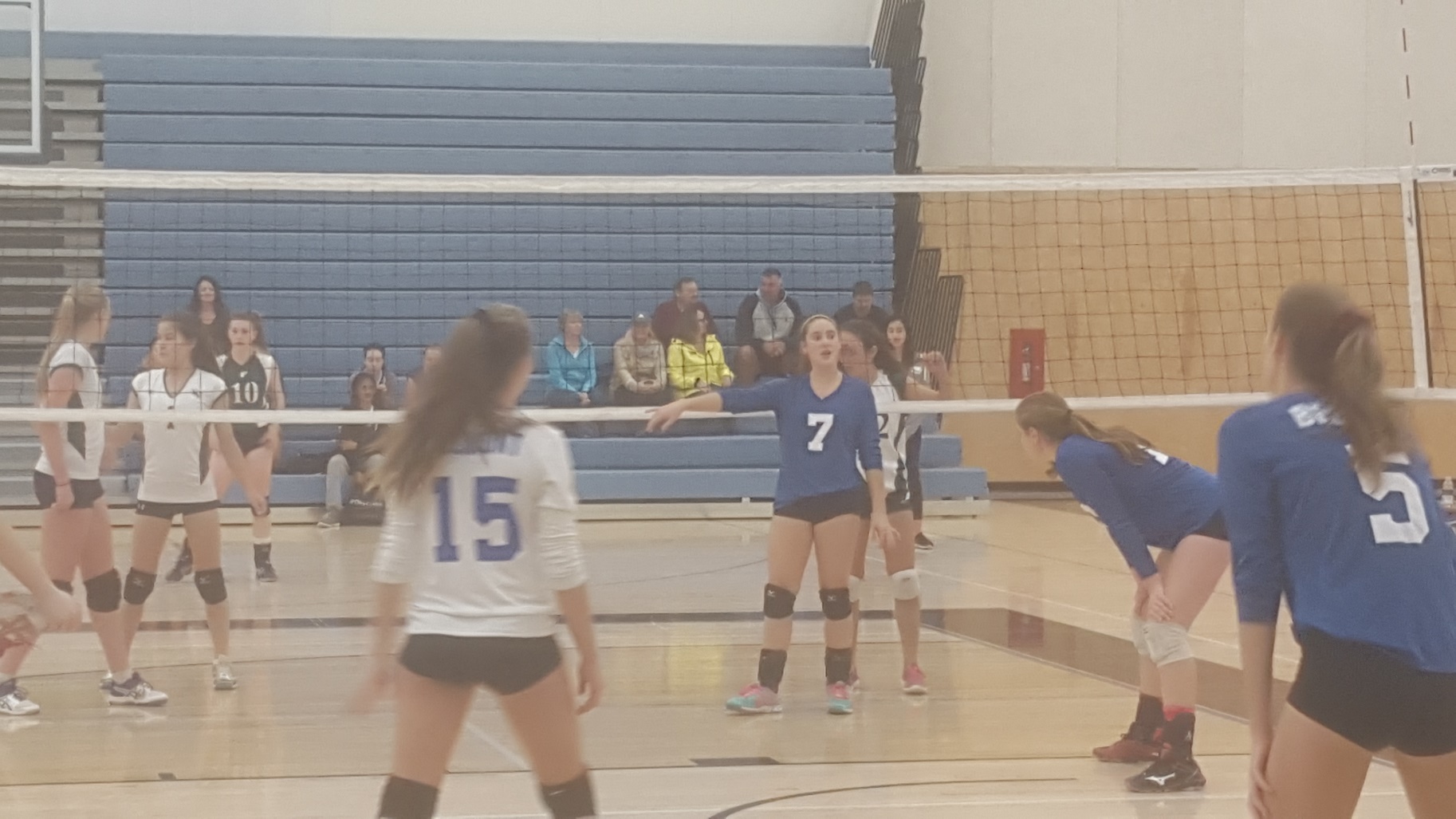 Taylee Pomponio
Grade 9 Boys’ Sportsmanship
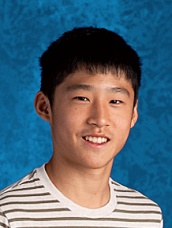 Danny Song
Grade 10 Girls’ Sportsmanship
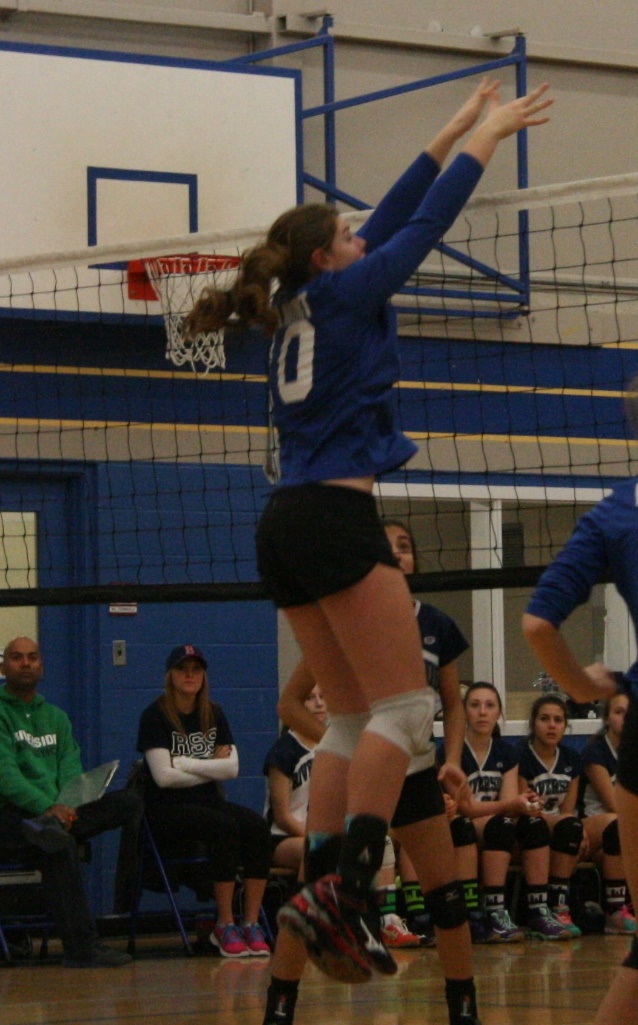 Sydney Belton
Grade 10 Boys’ Sportsmanship
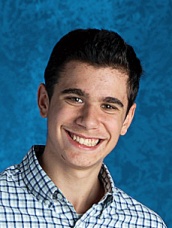 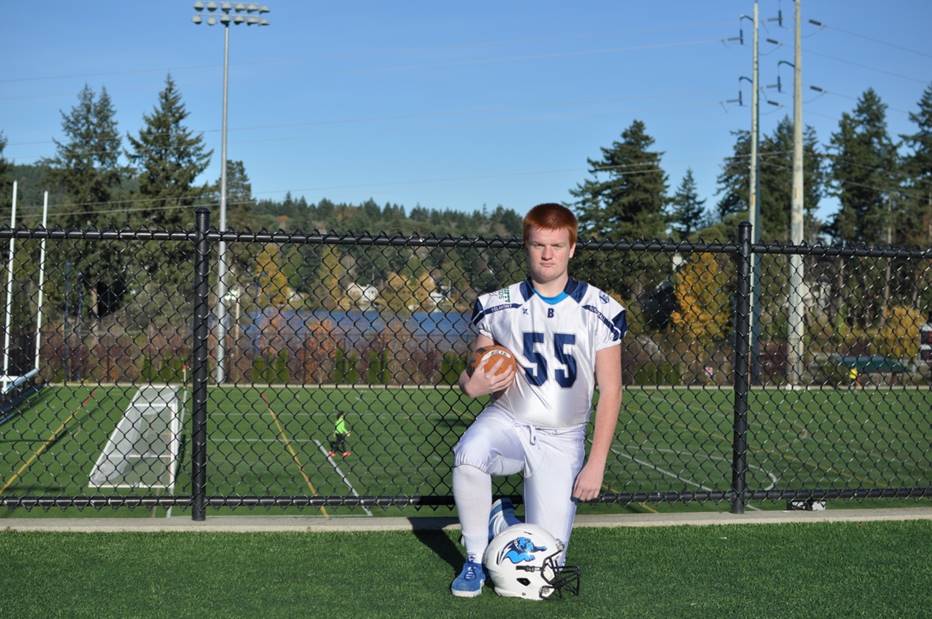 Nathan Eldridge
Isaac Ickovich
Grade 11 Girls’ Sportsmanship
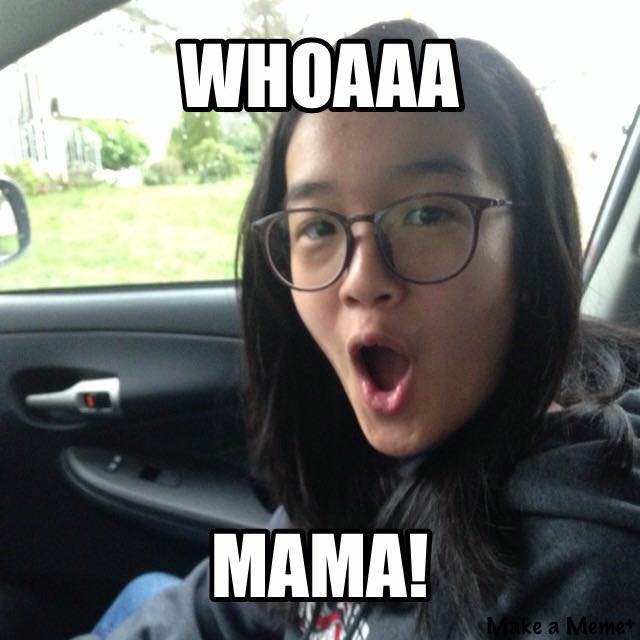 Aeae Savontand
Grade 11 Boys’ Sportsmanship
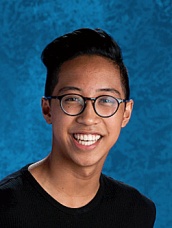 Perry Panganiban
Grade 12 Girls’ Sportsmanship
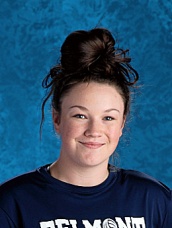 Jesse Lusk
Grade 12 Boys’ Sportsmanship
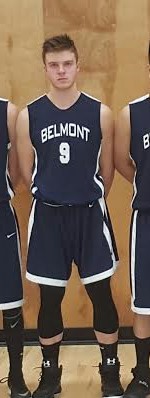 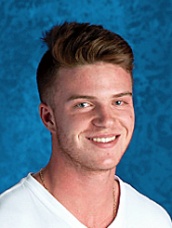 Ryan Backhouse
Top Grade 9 Female Athlete
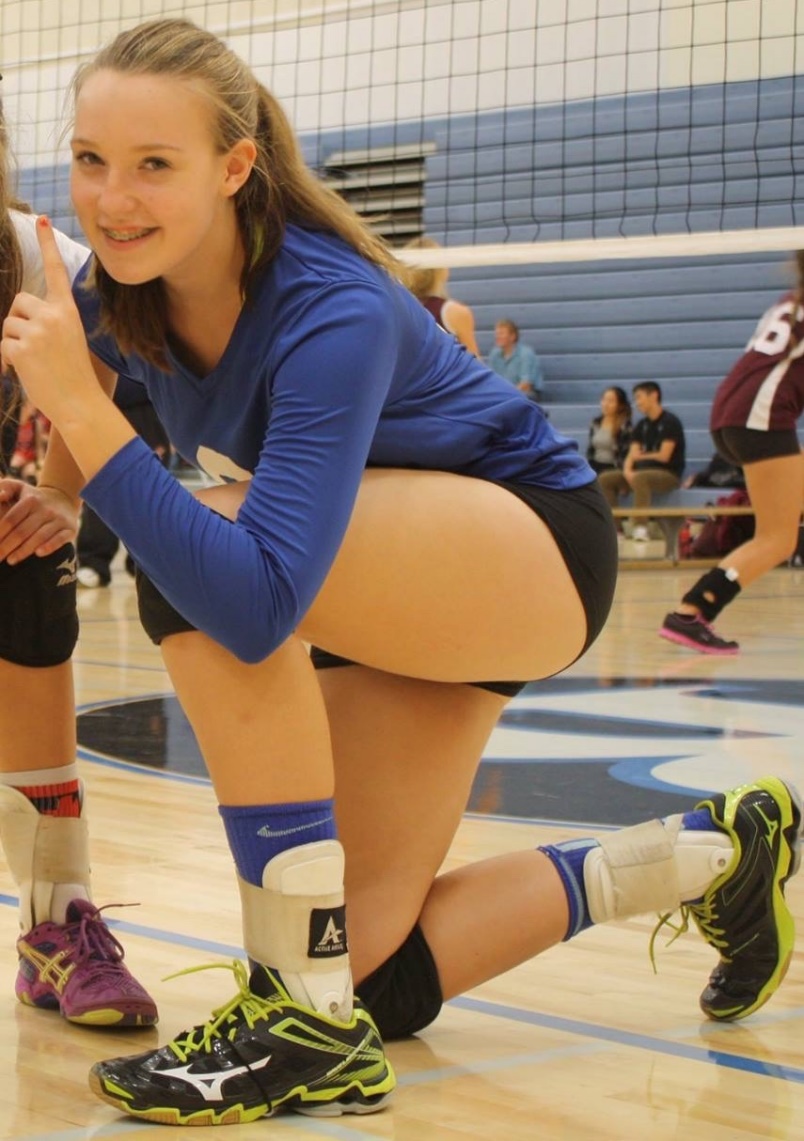 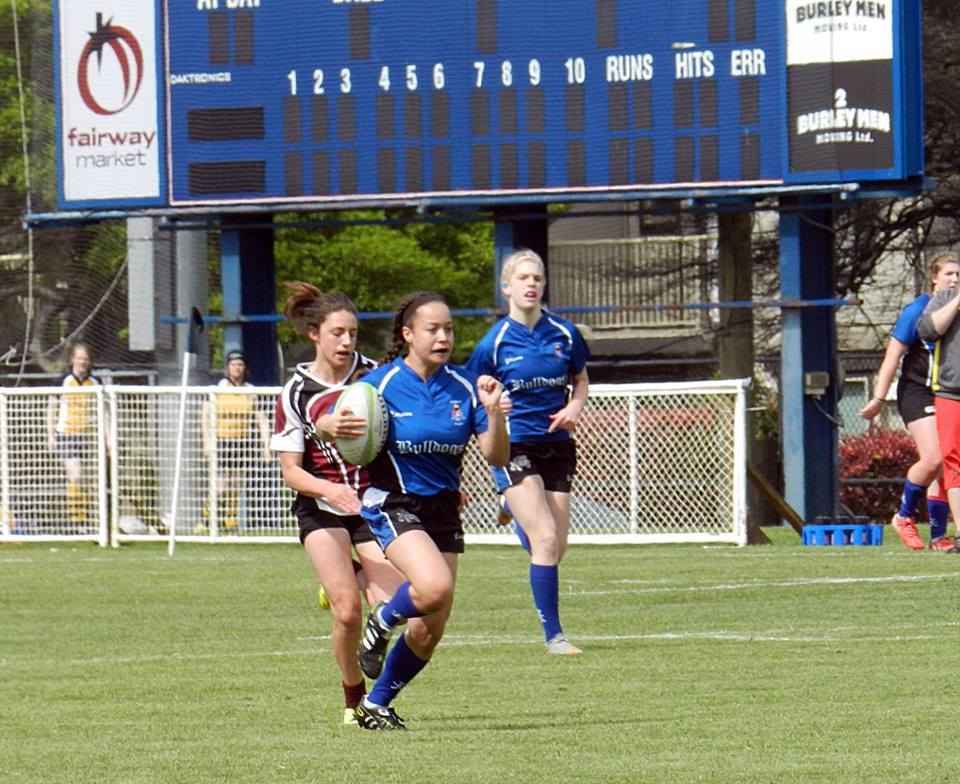 Ashanti Whyte
Gracie May
Top Grade 9 Male Athlete
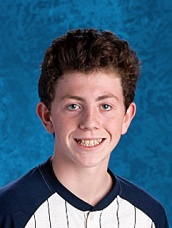 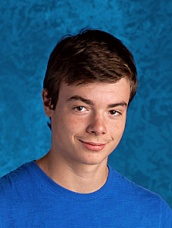 Maxwell Leeder
Lucas Nielsen
Top Grade 10 Female Athlete
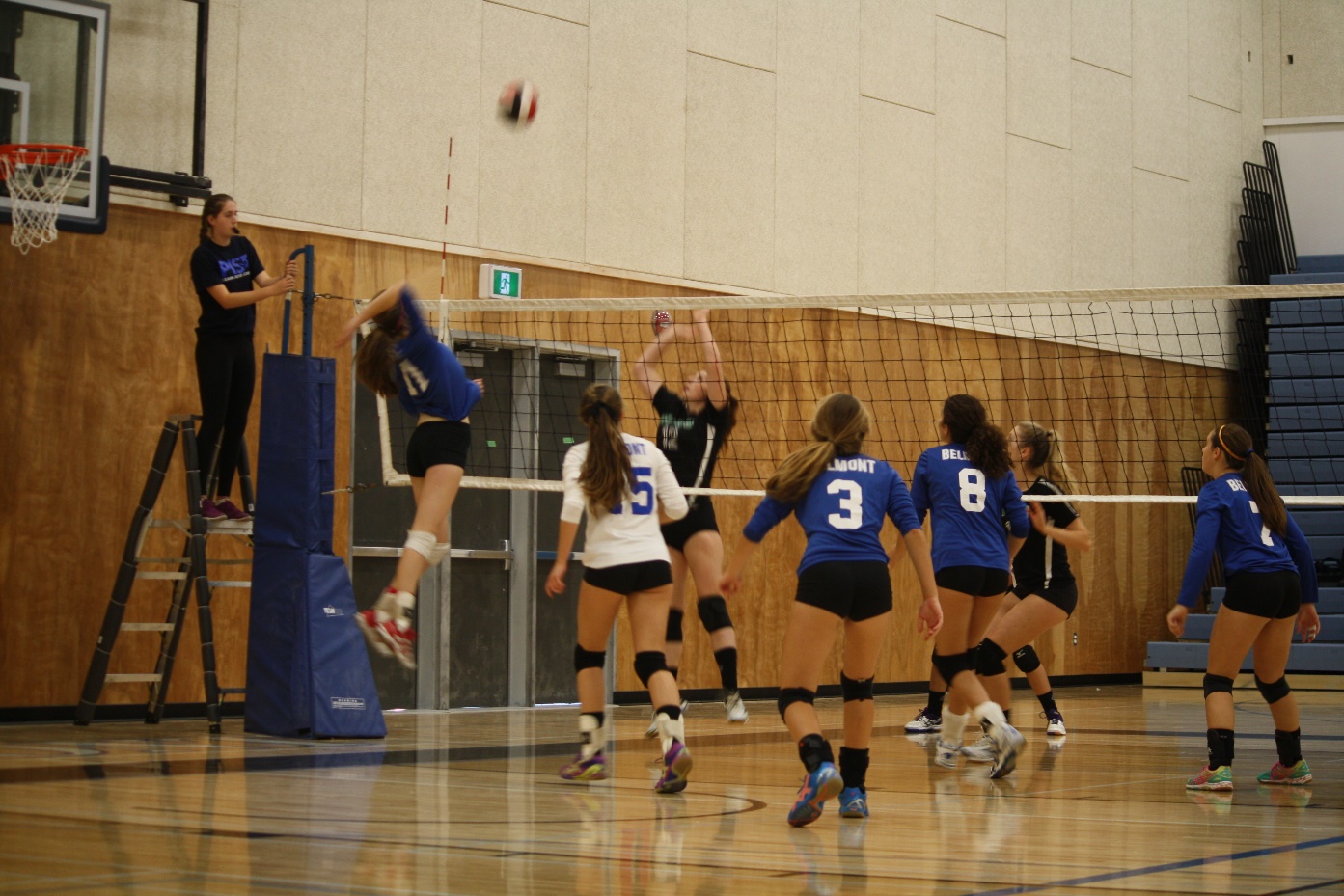 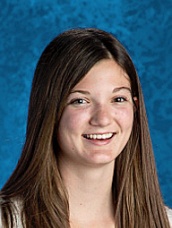 Savannah Purdy
Top Grade 10 Male Athlete
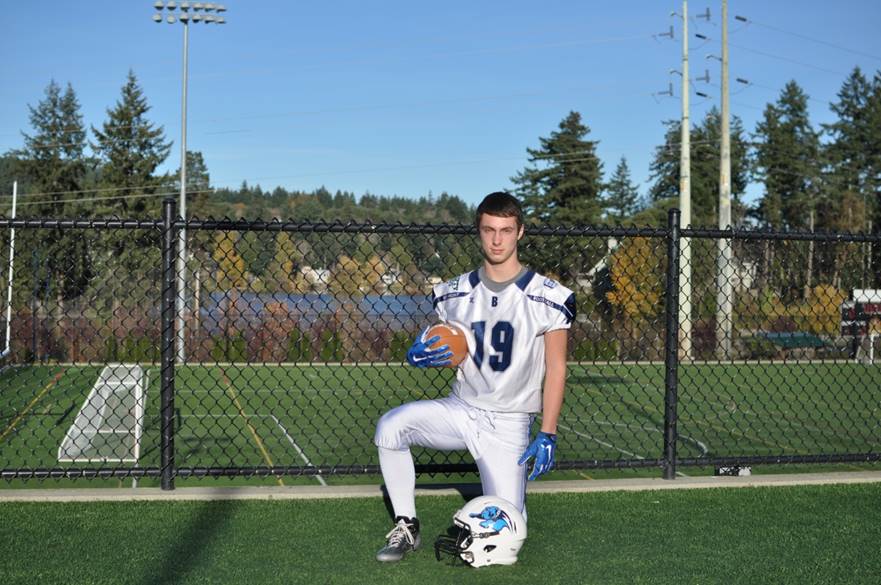 Nathaniel Blondeau
Top Grade 11 Female Athlete
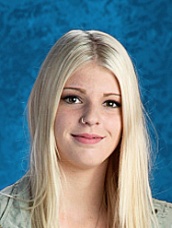 Megan Silveira
Top Grade 11 Male Athlete
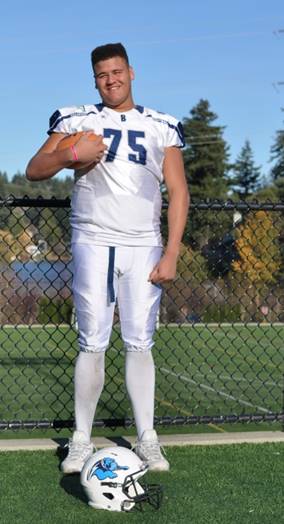 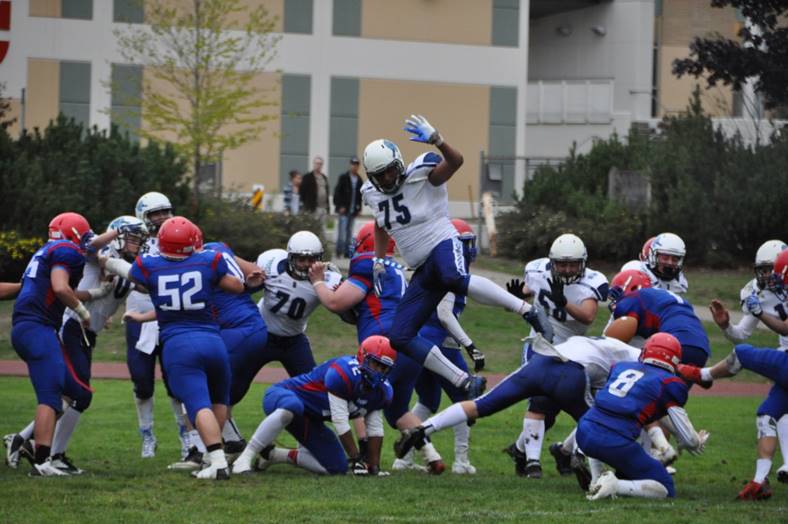 Dontae Bull
Top Grade 12 Female Athlete
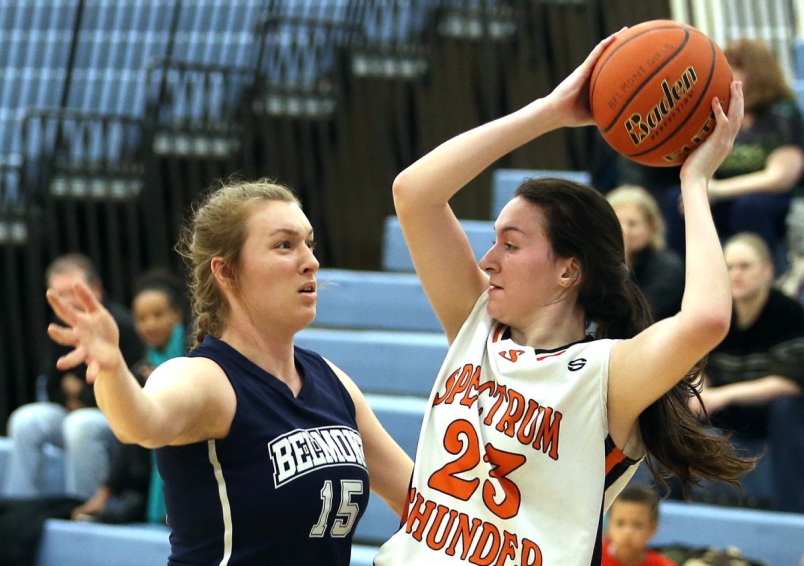 Jess Thomsen
Top Grade 12 Male Athlete
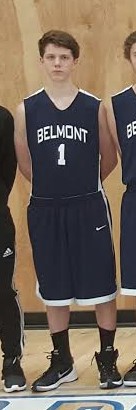 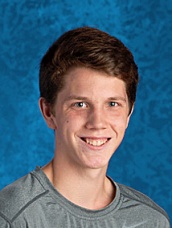 Jackson Leeder
Grade 9 Scholar Athletesearned an 86% GPA and made significant contributions to one or more Belmont sports teams
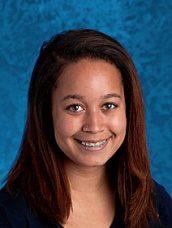 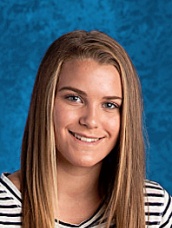 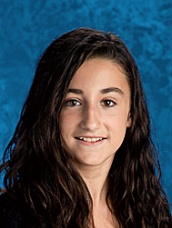 Emma Hansen
Maggie Mackinnon
Ashanti Whyte
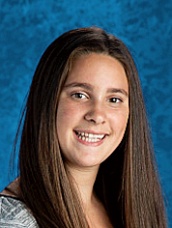 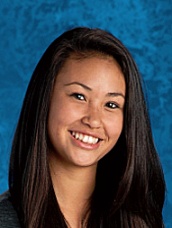 Silken Tschofen
Taylee Pomponio
Grade 10 Scholar Athletesearned an 86% GPA and made significant contributions to one or more Belmont sports teams
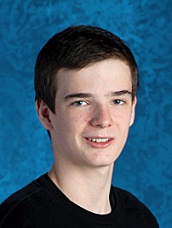 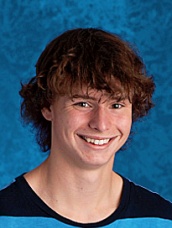 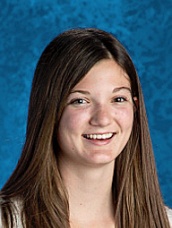 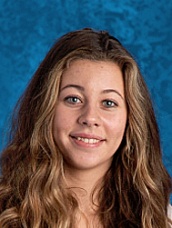 Lucas Gage
Tyler Hardy
Savannah Purdy
Olivia Godek
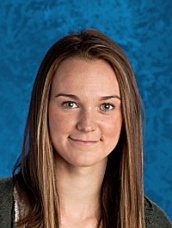 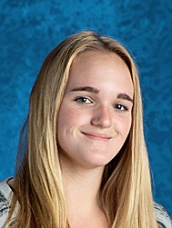 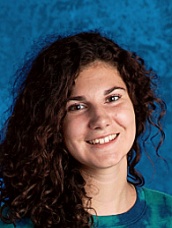 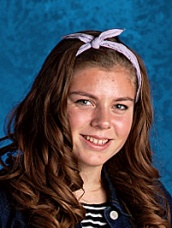 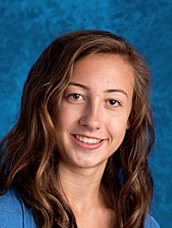 Hannah May
Sydney Belton
Megan Wilson
Devon Woolley
Paige Sutton
Grade 11 Scholar Athletesearned an 86% GPA and made significant contributions to one or more Belmont sports teams
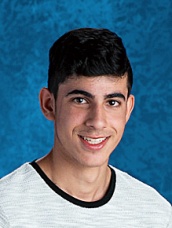 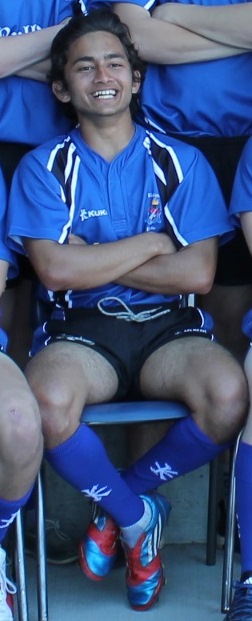 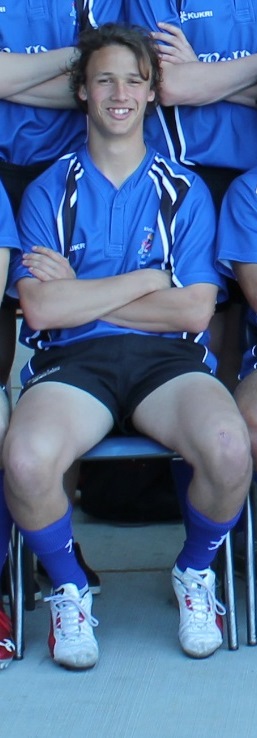 Nathan Johal
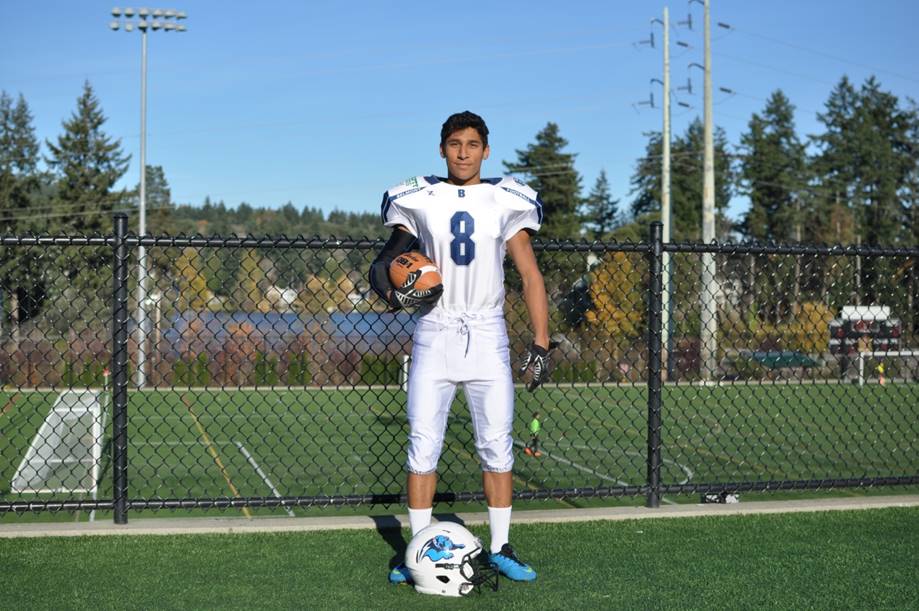 Rahul Roy
Connor Klatt
Jared Barrow
Grade 12 Scholar Athletesearned an 86% GPA and made significant contributions to one or more Belmont sports teams
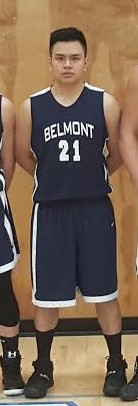 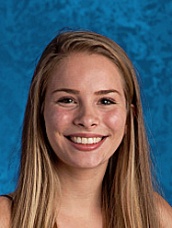 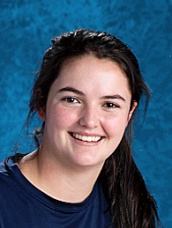 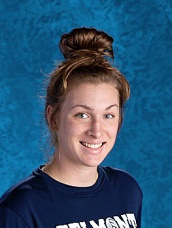 Kirsten Barry
Natalie McFall
Jess Thomsen
Luke Baloran